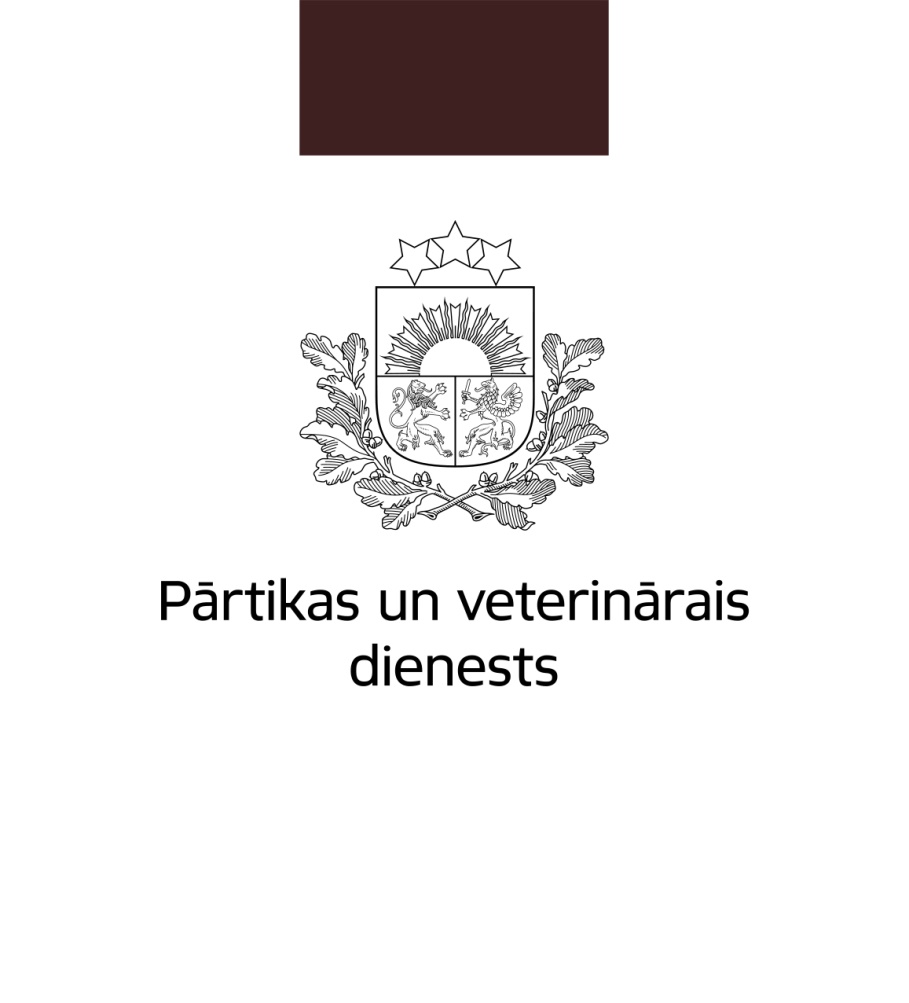 Mutes un nagu sērgas apdraudējuma Latvijai attīstības posmi un nepieciešamie resursi
Māris Balodis 
Pārtikas un veterinārā dienesta ģenerāldirektors
Rīga 
08.04.2025.
1
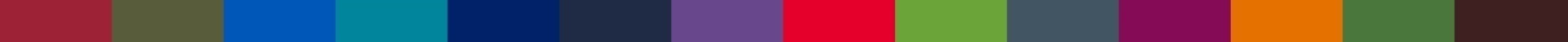 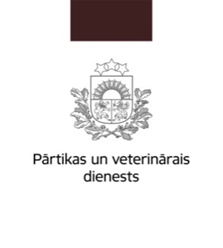 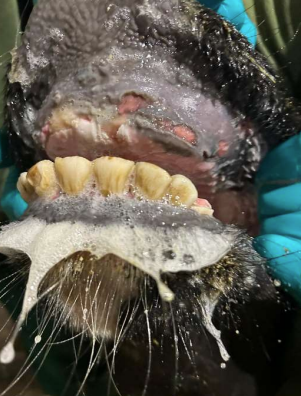 Mutes un nagu sērga (MNS)
MNS ir akūta un ļoti lipīga govju, aitu, kazu, cūku, un savvaļas dzīvnieku – briežu, mežacūku u.c. pārnadžu) infekcijas slimība
Raksturojas ar drudzi, čūlainu iekaisumu uz mēles, mutes dobuma gļotādā, kāju daļā ap nagu un nagu starpā, un tesmeņa ādā
Visi dzīvnieki slimības skartajās novietnēs jānogalina un jālikvidē!
MNS nav zoonoze – cilvēki ar MNS nevar saslimt!
MNS ir A kategorijas infekcijas slimība, kas var ātri un plaši izplatīties, radot milzīgus zaudējumus lopkopības un pārtikas nozarei
MNS slimības izplatības novēršana balstās uz agrīnas atklāšanas un paziņošanas principu
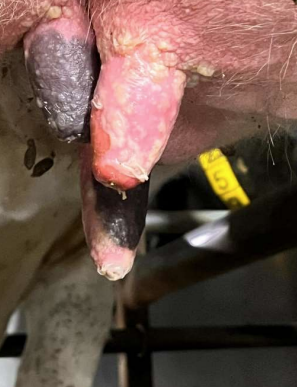 MNS ES dalībvalstīs: hronoloģija
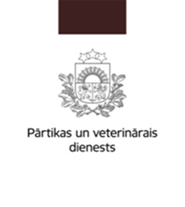 Kopumā likvidēti ap 15,3 tūkst. dzīvnieki
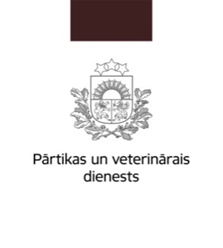 MNS uzliesmojumi Ungārijā un Slovākijā, un ap tiem noteiktās karantīnas un ierobežojumu zonas (situācija uz 04.04.2025.)
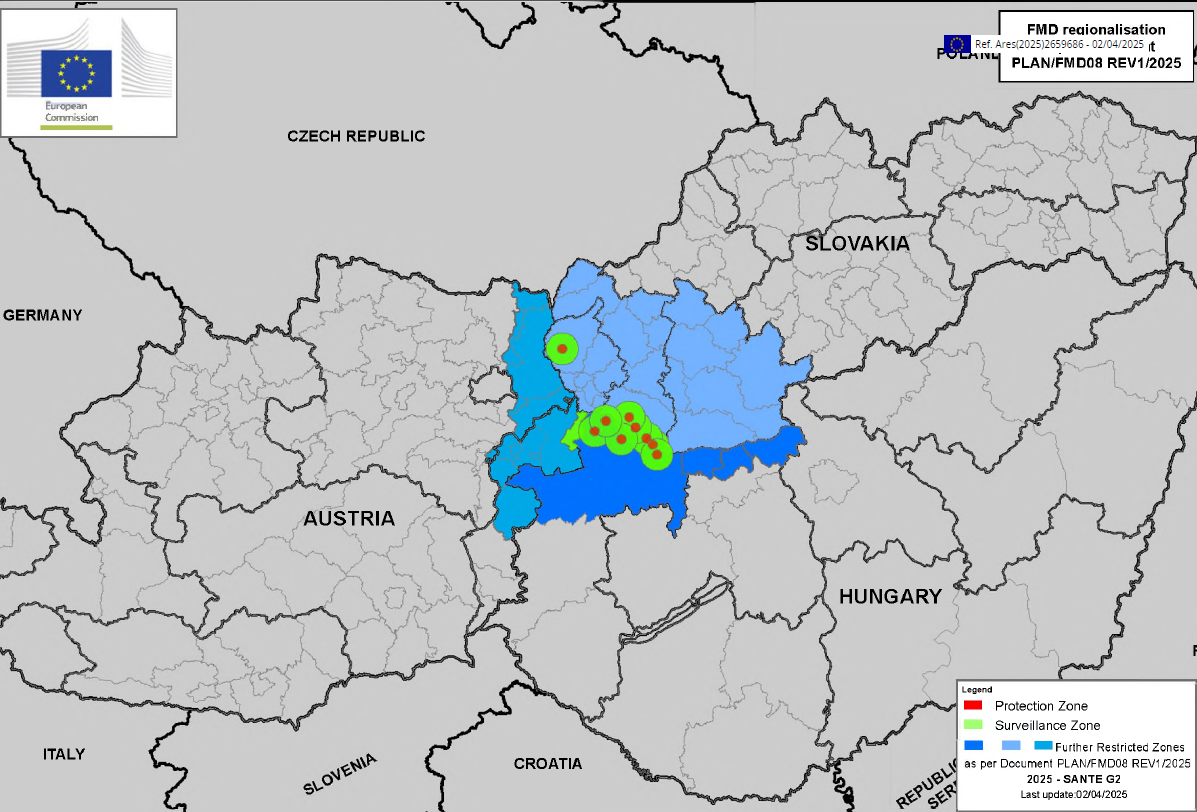 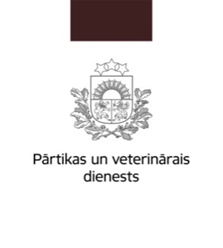 Mutes un nagu sērgas apdraudējuma attīstības posmi Latvijai
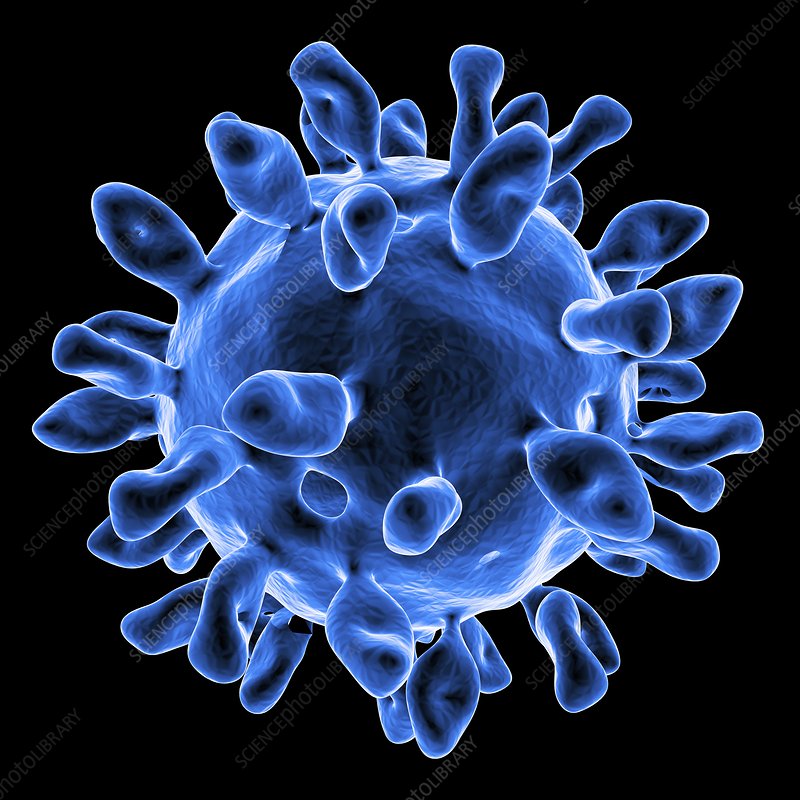 1. Ierobežota MNS izplatība Ungārijā un Slovākijā (šobrīd esošā situācija)
2. MNS izplatība turpinās ziemeļu virzienā un sasniedz Varšavu Polijā
RISKS
3. MNS tiek konstatēta Lietuvā
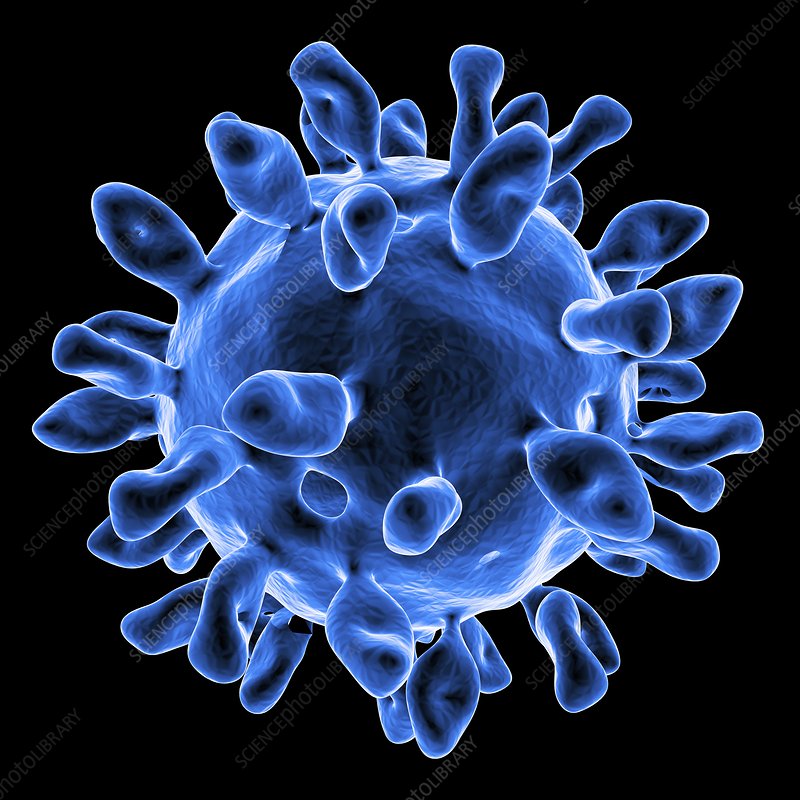 4. MNS tiek konstatēta Latvijas teritorijā
1. Ierobežota MNS izplatība Ungārijā un Slovākijā (šobrīd esošā situācija)
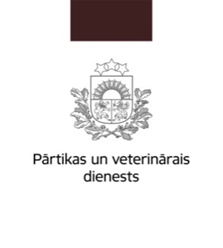 Svarīgākās darbības:
Aktivizētas informācijas kampaņas (veterinārārsti, dzīvnieku īpašnieki, lauksaimniecības organizācijas, liellopu savākšanas centri, sabiedrība)
Pastiprināta kontrole novietņu un savākšanas centru teritorijās - transportlīdzekļu tīrības un dezinfekcijas pārbaude pirms dzīvnieku iebraukšanas
PVD amatpersonu un darbinieku instruktāža, par rīcībām MNS aizdomu un apstiprināšanas gadījumā: iestādes iekšējo rīcības plānu, instrukciju, informatīvo materiālu aktualizēšana
Materiālo resursu apzināšana un iegādes plānošana/organizēšana
Ierobežošanas pasākumu plānošana un koordinācija ar LT, EE, PL veterināro dienestu vadītājiem un ekspertiem
Papildu cilvēku resursu apzināšana
Iesaistīto iestāžu atbildības un pienākumu noteikšana (PVD, BIOR, VUGD, VVD u.c.)
Lēmums par dzīvnieku līķu aprakšanas vietu noteikšanu novietnes tuvumā (VVD, LVĢMC u.c.)
Lielākās uzņēmīgo dzīvnieku novietnes Latvijā (uz 04.04.2025.)
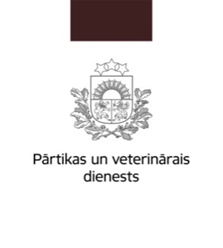 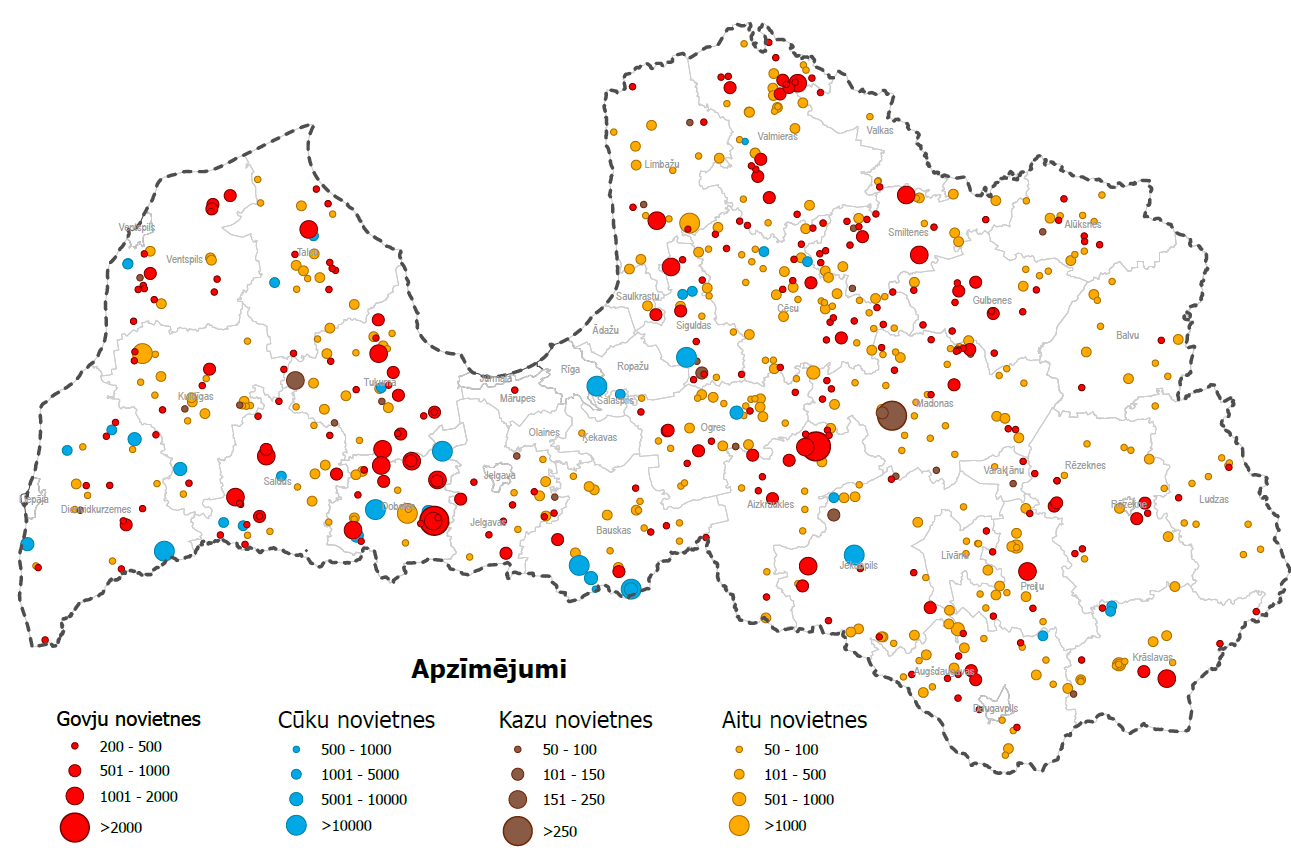 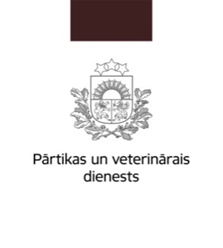 2. MNS izplatība turpinās ziemeļu virzienā un 
sasniedz Varšavu Polijā
Svarīgākās darbības:
Turpinās 1.fāzes pasākumi
Iekšējās robežkontroles atjaunošana (LT robeža) (24/7), ietverot noteiktu kategoriju transportlīdzekļu dezinfekciju 
Ja nepieciešams tiek izsludināta Ārkārtas situācija valstī
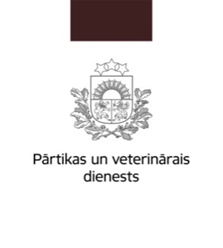 3. MNS tiek konstatēta Lietuvā
Svarīgākās darbības:
Turpinās 1. un 2. fāzes pasākumi
Iekšējās robežkontroles uzturēšana (LT robeža) (24/7)
Visu transporta līdzekļu dezinfekcija uz robežas (LT) - dezinfekcijas nodrošināšana (24/7) 
PVD uzsāk MNS aktīvas uzraudzības programmu - paraugu noņemšana un laboratoriskā izmeklēšana 
Ja nepieciešams tiek izsludināta Ārkārtas situācija valstī
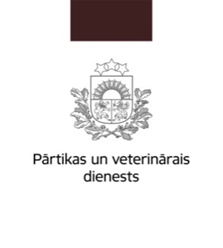 4. MNS tiek konstatēta Latvijas teritorijā
Svarīgākās darbības:
PVD veic MNS apkarošanas pasākumus slimības skartajās novietnēs
Papildus personāla iesaiste
Līdz-iesaistīto institūciju atbalsts
Papildus resursu nepieciešamība apkarošanas un pastiprinātas uzraudzības nodrošināšanai
Ja nepieciešams tiek izsludināta Ārkārtas situācija valstī
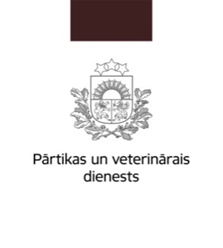 Lēmumi, kas jāpieņem šodien - gatavības nodrošināšanai:
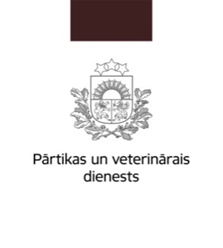 Šobrīd apzinātie resursi gatavības nodrošināšanai:
431 225 EUR
1. Ierobežota MNS izplatība Ungārijā un Slovākijā (šobrīd esošā situācija)
2. MNS izplatība turpinās ziemeļu virzienā un sasniedz Varšavu Polijā
? EUR*
3. MNS tiek konstatēta Lietuvā
? EUR*
4. MNS tiek konstatēta Latvijas teritorijā
? EUR*
* Nepieciešami katras iesaistītās iestādes aprēķini
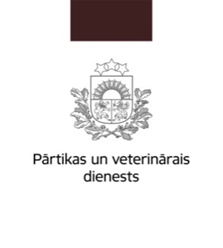 MNS ES dalībvalstīs – papildus informācija
PVD mājas lapā ir slimības apraksts, rīcība slimības konstatēšanas gadījumā, ieteicamās biodrošības prasības dzīvnieku novietnēs un MNS uzliesmojumu hronoloģijas tabula: 

https://www.pvd.gov.lv/lv/mutes-un-nagu-serga
Eiropas Komisijas mājas lapā informācija par MNS:
https://food.ec.europa.eu/animals/animal-diseases/diseases-and-control-measures/foot-and-mouth-disease_en
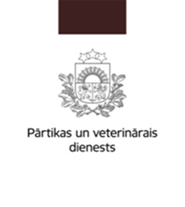 Paldies par Jūsu uzmanību un atbalstu!
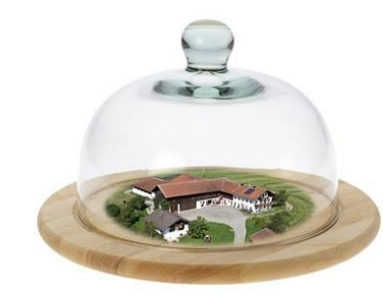